Актуальные проблемы космической деятельности в РоссииСовременное состояние и тенденции развития
19.06.2018
«Мировой космический рынок»
Объем (2017 г.) - 350 млрд $US.0,25%  общего ВВП мира. Рост объема 7-9% в годВ два раза быстрее, чем мировая экономика в целом (3,9%).
На Российскую Федерацию приходится по разным оценкам специалистов от 0,5 до 1% общего объема МКР. 

Доля России в государственном финансировании космической деятельности составляет свыше 5% мирового объема госфинансирования.

В физическом выражении (суммарная стартовая масса ракет-носителей приходящаяся на российские космические аппараты) – более 16%.

Численность занятых в ракетно-космической отрасли в России составляет около 250 тыс. человек (0,35% всех занятых), что в три раза больше, чем в США.
Больше 1 млрд
Цели и задачи отечественной космонавтики
Цели ФКП-2025
Основные негативные факторы
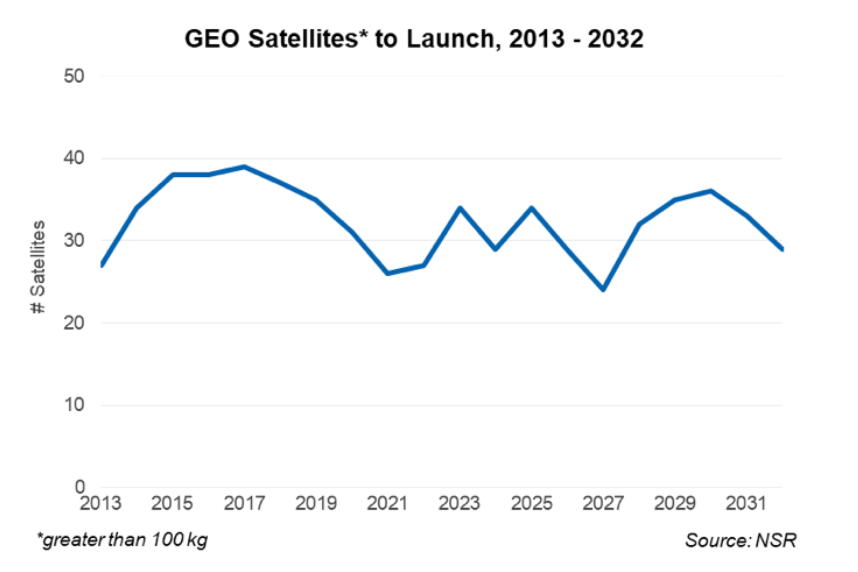 Первоочередные задачи для РФ:
Систематизировать правовую базу космической деятельности, устранить противоречия и правовые пробелы. Дать корректное правовое определение термина "космическая деятельность".
Оптимизировать использование  выручки от зарубежных космических контрактов.
Создать условия для привлечения не бюджетных средств для финансирования космической деятельности
Принять меры по облегчению доступа предприятий к выполнению работ в сфере космической деятельности.
Реорганизовать схему оплаты космических услуг федеральными и региональными органами власти.

Обеспечить информирование юридических и физических лиц о перспективах их участия в космической деятельности.

Концепция? Видение перспектив?
Кризис – основа быстрого роста?
БЛАГОДАРЮ ЗА ВНИМАНИЕ !
Моисеев Иван Михайлович, 

Руководитель ИКП,
Научный руководитель МКК.
Член Экспертного совета при Правительства РФ

i_mois@mail.ru

http://path-2.narod.ru